HS8.3.5/SSS7.12	EGU2014-10198 
Fine resolution soil water fluxes measured with a small Smart Field Lysimeter:
 The noise removal and further interpretation

František Doležal, Getu Bekere Mekonnen, Svatopluk Matula, Markéta Miháliková, Jaroslav Fišák, Ayele Teressa Chala, Markéta Hrkalová, and João Manuel Moreira Barradas
Czech University of Life Sciences Prague, Faculty of Agrobiology, Food and Natural Resources, Department of Water Resources, Kamýcká 129, 165 21 Praha 6 - Suchdol, Czech Republic (dolezalf@af.czu.cz)
SUMMARY:
A weighable Smart Field Lysimeter (30 cm diameter, 30 cm depth) with an adaptively regulated suction at its bottom was used to measure soil water fluxes at the surface and at the 30 cm depth of a short grass stand. The primary data are collected at 1 minute intervals but require digital filtering to remove the information noise. Various methods of filtering were tested and two were found satisfactory for the time being. Appropriate smoothing of the data and distinction between fluxes of different directions makes it possible to separately estimate actual evapotranspiration (upward surface flux), precipitation and condensation (downward surface flux, dew and snow), percolation (downward flux at 30 cm) and capillary rise (upward flux at 30 cm). The noise of percolation and capillary rise estimates is enhanced during, before and after periods of drought. Both the precipitation and the actual evapotranspiration derived from the lysimeter alone are in absolute values higher than the analogous quantities obtained with the help of a tipping bucket rain gauge. The actual evapotranspiration measured by the lysimeter has a diurnal pattern depending on actual weather, with the maximum occurring, on average, shortly after the noon. The percolation curves after rain events make it possible to estimate the unsaturated soil hydraulic conductivity on the principle of the unit gradient method. A variable effect of preferential flow is then visible near saturation.
Smart lysimeter SFL-300 (UMS GmbH):
Soil water content, temperature, bulk electrical conductivity and matric head are measured at various depths
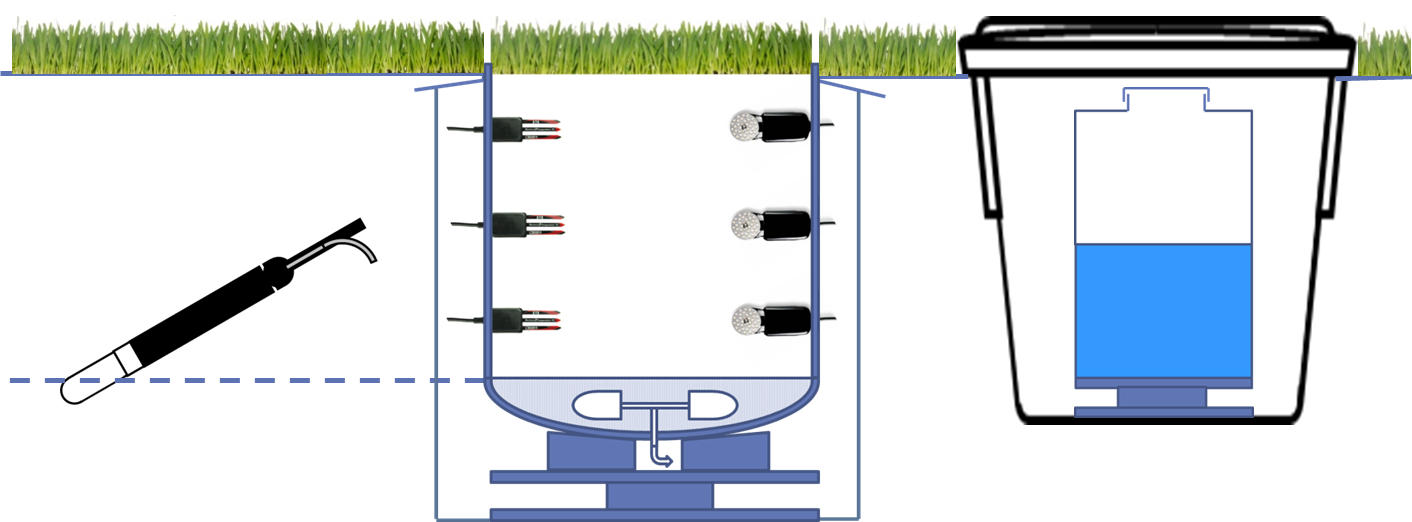 30 cm
Suction cups beneath the bottom are connected with storage vessel via vacuum pump and hoses
Matric head at the bottom is controlled according to the reference tensiometer
Fig. 1 Typical primary records
Fig. 2 Smoothed – differentiated - smoothed
Fig. 3 Splitting precipitation and evapotranspiration
Fig. 4 Splitting percolation and capillary rise
Site description:
Praha – Suchdol (50o8’N, 14o23’E, 286 m a.s.l), annual temperature 9.1 oC, precipitation 495 mm. Loamy Haplic Chernozem on loess, A –horizon (0-35 cm). The lower topsoil and the plough sole are perceptibly more compacted. Moderate capacity to swell and shrink. The structure is granular, biopores are frequent. The soil had been ploughed for centuries. Grass was sown in spring 2009 and is maintained as a short lawn. No overland flow or accumulation of water at the surface were observed. There is no groundwater table within the soil profile. The site is neither irrigated nor tile-drained. The grass often suffers from water stress. The terrain is flat.
Smoothing of cumulative curves:
Primary data (recorded at 1-min intervals) are sampled every 10 min. The moving averages are calculated out of 5 consecutive samples and ascribed to the middle time. The resulting data have 10-min intervals. The increase or decrease of two consecutive moving averages indicates precipitation or evapotranspiration in the case of lysimeter mass and percolation/ or capillary rise in the case of storage vessel mass, respectively.

Smoothing for calculation oF rates:
The 180-min moving averages of 1-min primary data are calculated and ascribed to the 90th time within their span. Then the derivatives with respect to time are estimated as the ratios of differences for the consecutive moving averages (at 1-min intervals), ascribed to the later of the two neighbouring time instants. The derivatives are then smoothed again by calculating their 180-min moving averages, which are ascribed to the 90th time within their span.
Fig. 5 Diurnal pattern of evapotranspiration rates (25 April – 1 July 2013)
Fig. 6 Cumulative water balance components
(25 April – 1 July 2013); percolation and capillary rise in June are affected by artefacts
Fig. 7 Drainage rate vs. soil water pressure (15 drainage events between 25 April 2013 and
 7 April 2014) - A proxy to the unsaturated hydraulic conductivity curve
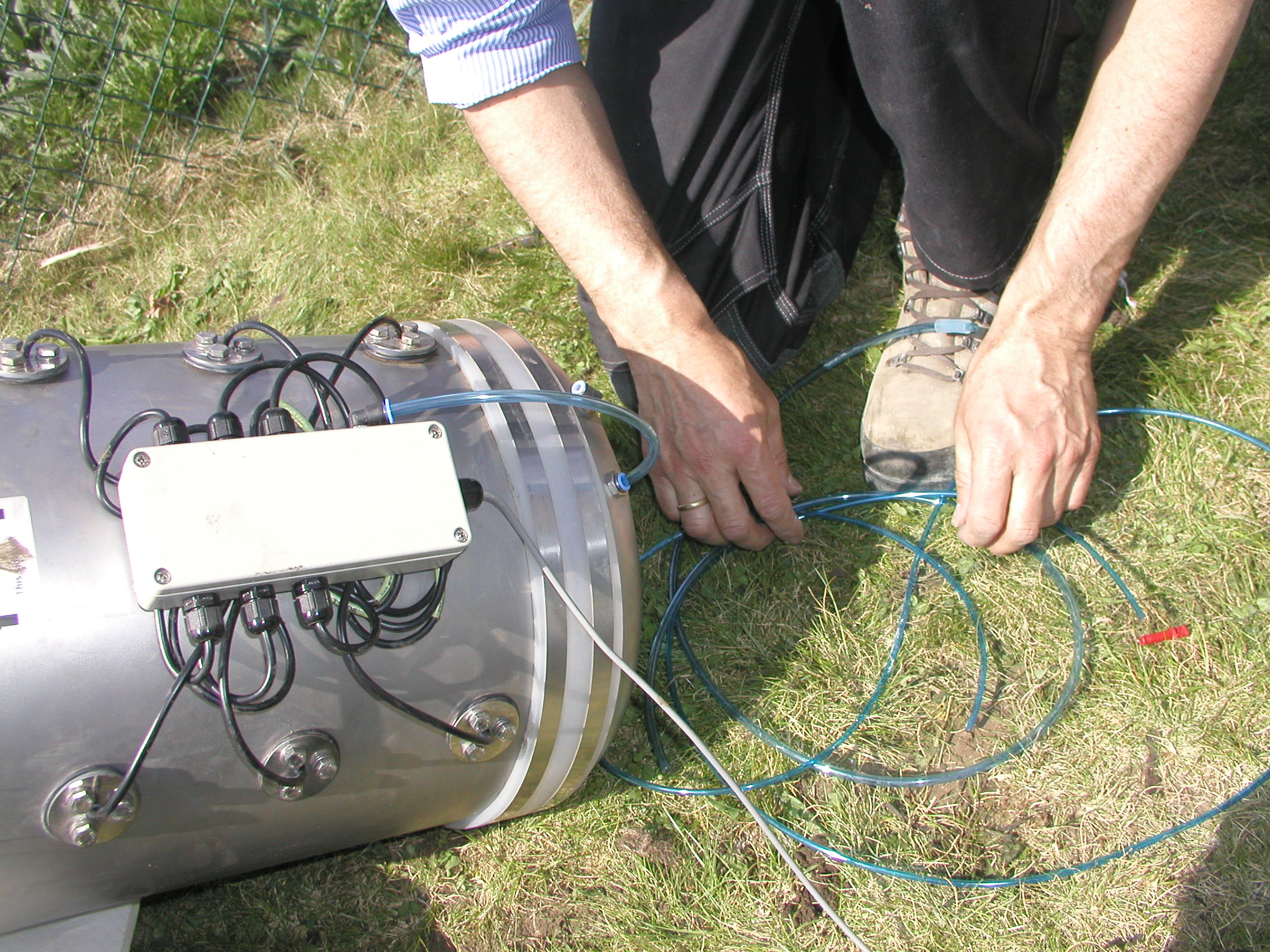 REFERENCE: http://www.ums-muc.de/lysimeter_systeme/lysimeter/smart_field_lysimeter_sfl.html

ACKNOWLEDGEMENT: This study was supported by the Ministry of Education, Youth and Sports of the Czech Republic (Czech-Slovak MOBILITY project 7AMB12SK019) and the AKTION programme of exchange between the Republic of Austria and the Czech Republic (projects 64p12 PREFLOWAT and 67p10 PREFLOWAT2). The authors thank the companies UMS GmbH, München, and Ekotechnika spol. s r.o., Černošice u Prahy, for their ever-present assistance during both installation and operation of the lysimeter.